Evolution of Technology Trivia
Fathers and Sons Program
© 2022 The Regents of the University of Michigan
[Speaker Notes: Facilitator Script
(Read the text in the boxes as you go through the PowerPoint slides)

In order to further our discussion about the evoluation of technology we are going to play a fun game to show how technology has changed over time.]
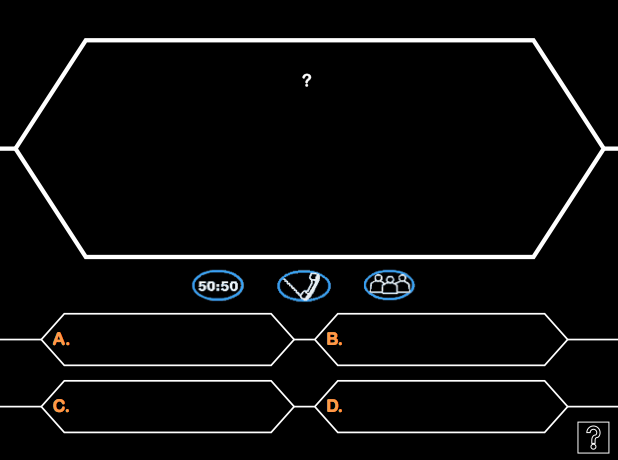 When was the first laptop or portable computer released?
2005
1975
1995
1980
© 2022 The Regents of the University of Michigan
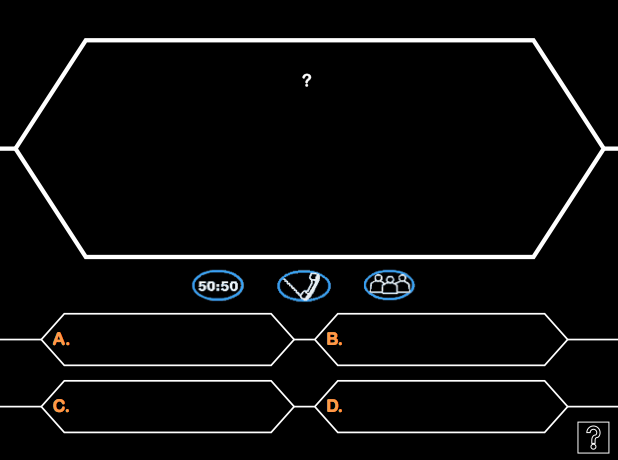 When was the first laptop or portable computer released?
2005
1975
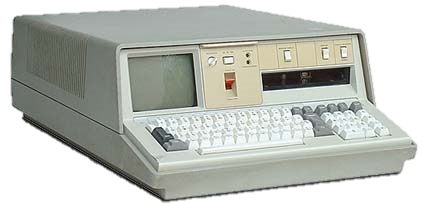 1995
1980
© 2022 The Regents of the University of Michigan
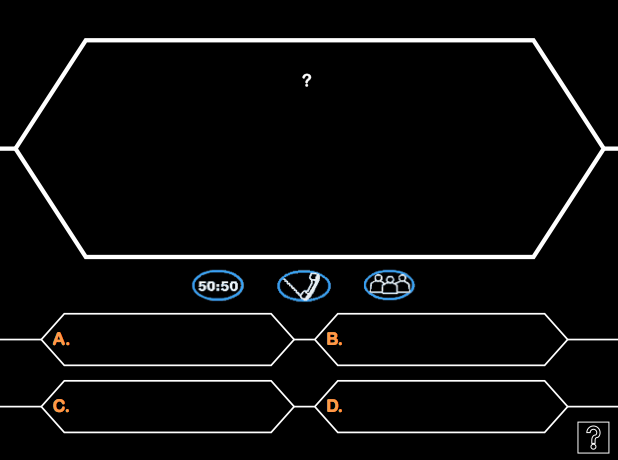 How much did the computer weigh?
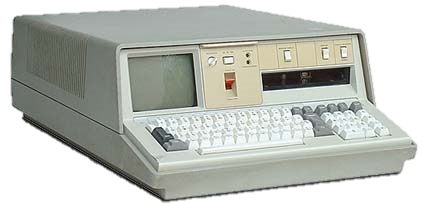 5 pounds
30 pounds
10 pounds
55 pounds
© 2022 The Regents of the University of Michigan
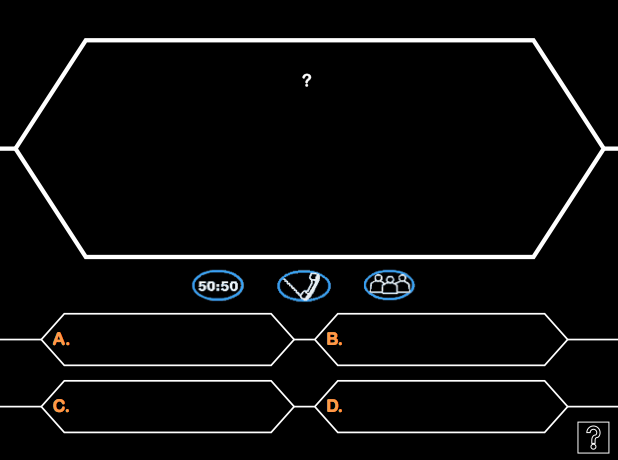 How much did the computer weigh?
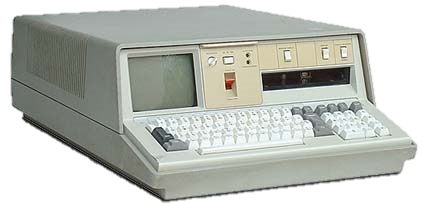 5 pounds
30 pounds
10 pounds
55 pounds
© 2022 The Regents of the University of Michigan
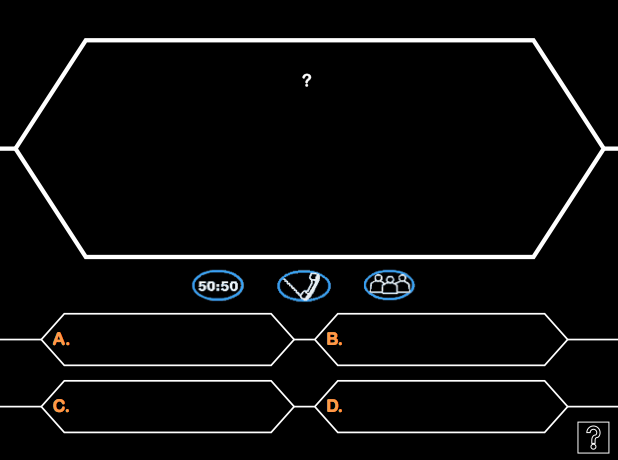 What was the name of the first video game console?
XBOX
Atari
Brown Box
Nintendo DS
© 2022 The Regents of the University of Michigan
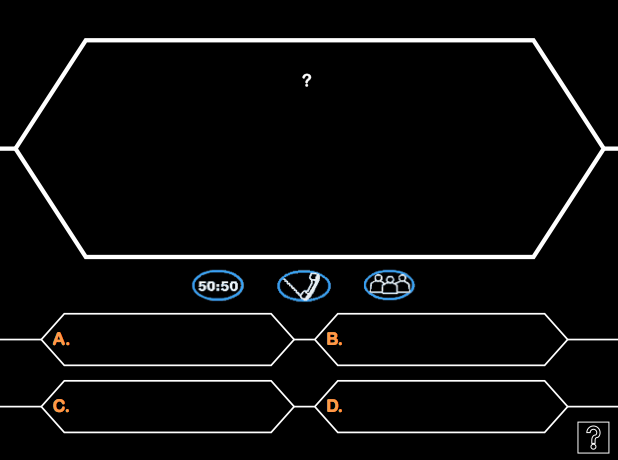 What was the name of the first video game console?
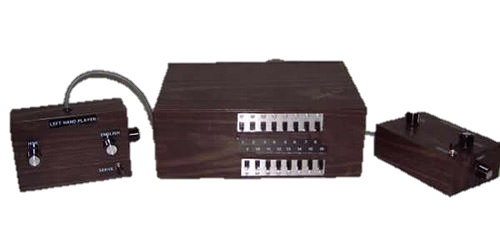 XBOX
Atari
Brown Box
Nintendo DS
© 2022 The Regents of the University of Michigan
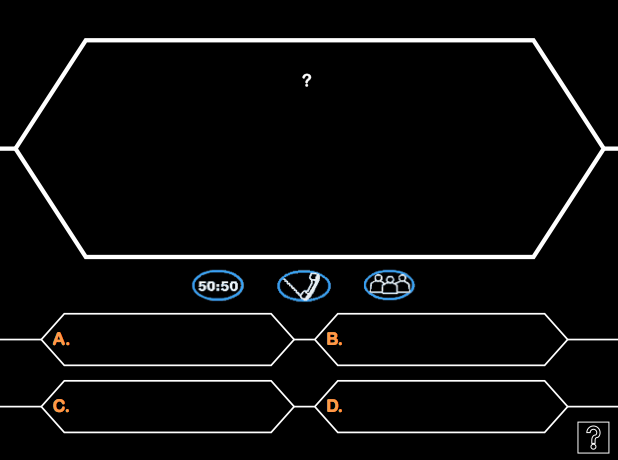 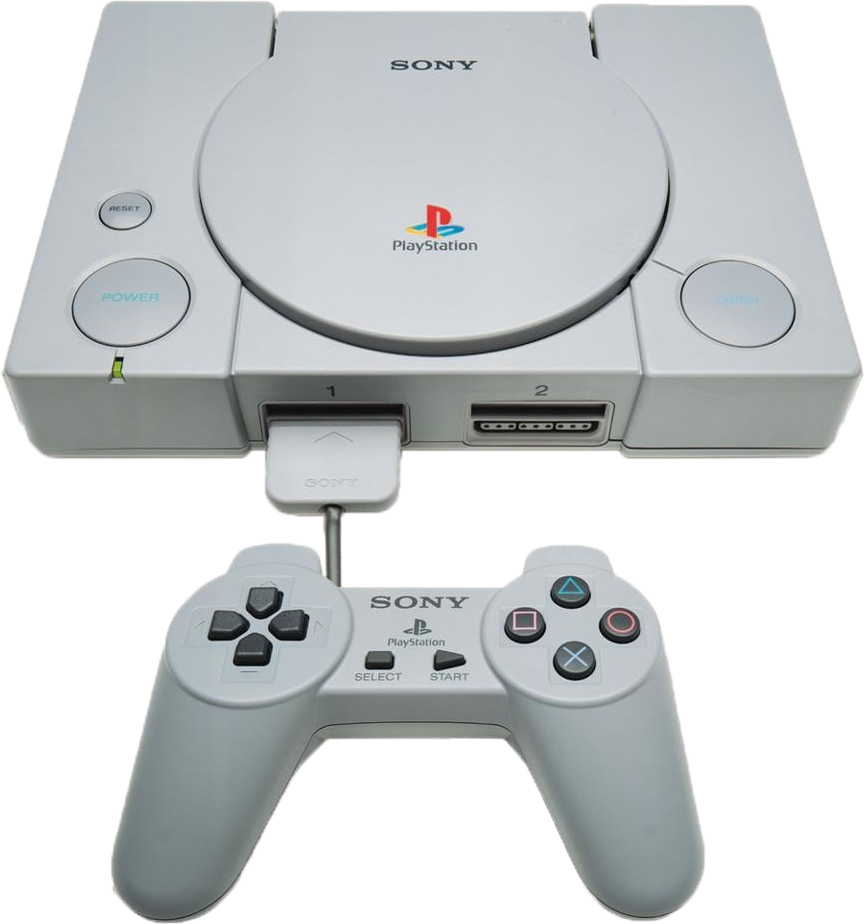 What year 
was the first Playstation released?
2001
1999
2003
1995
© 2022 The Regents of the University of Michigan
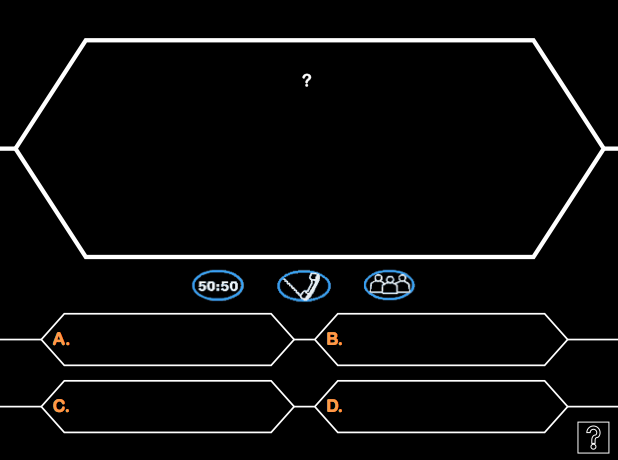 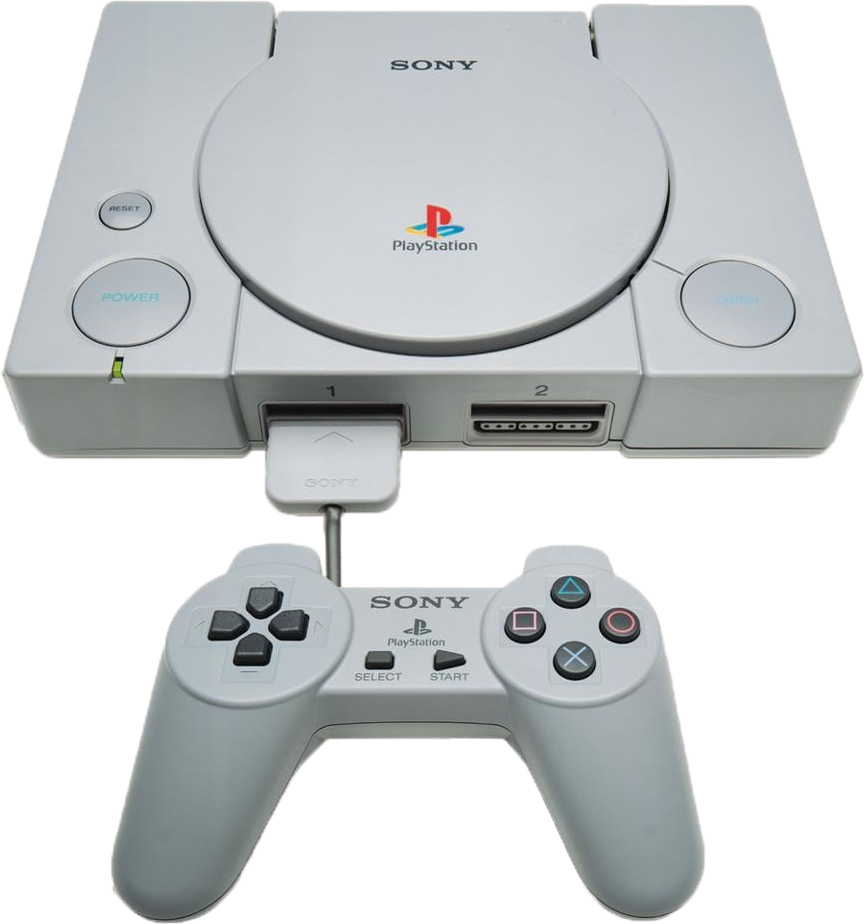 What year 
was the first Playstation released?
2001
1999
2003
1995
© 2022 The Regents of the University of Michigan
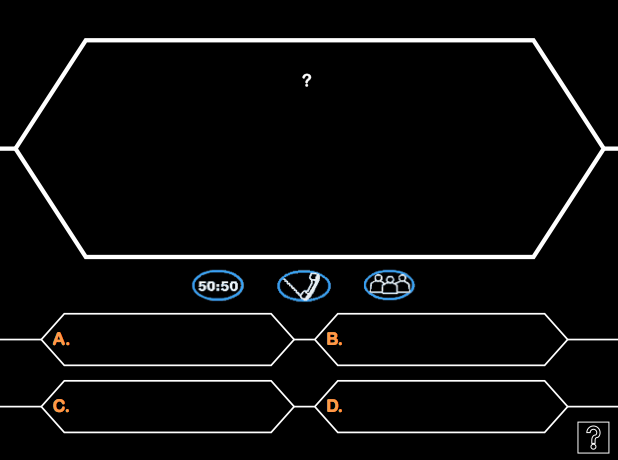 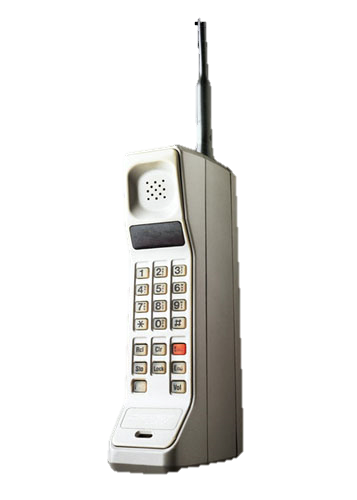 What year was the first handheld cell phone produced?
1973
1950
1990
2004
© 2022 The Regents of the University of Michigan
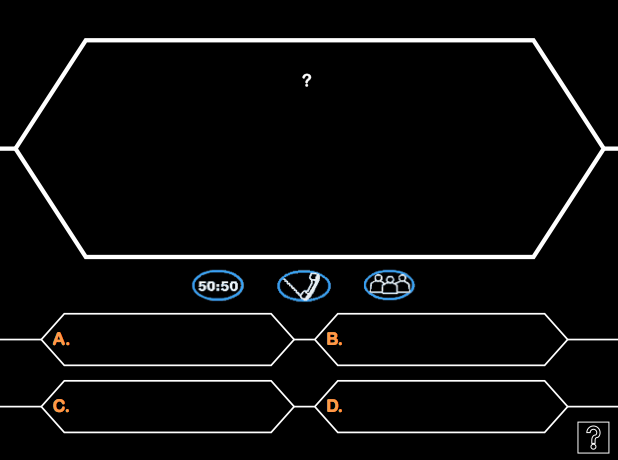 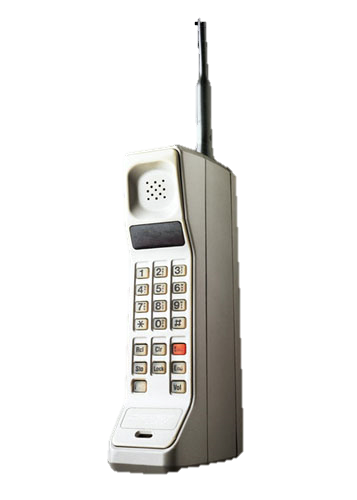 What year was the first handheld cell phone produced?
1973
1950
1990
2004
© 2022 The Regents of the University of Michigan
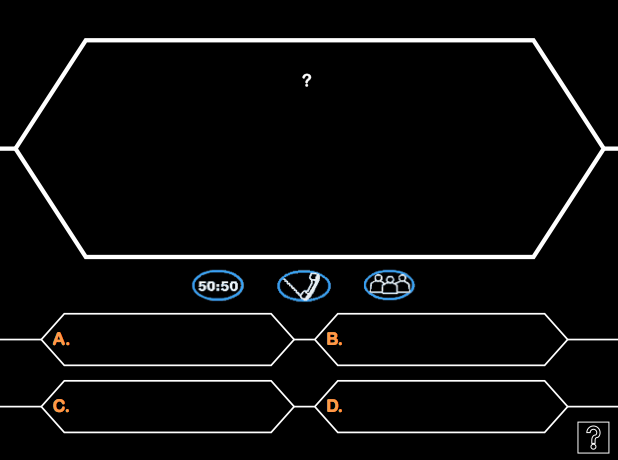 What black inventor and Aerospace engineer invented technology that is now used in cell phones?
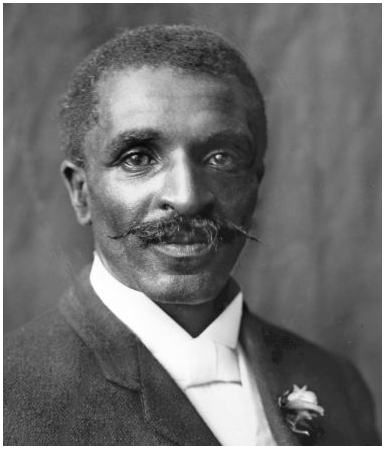 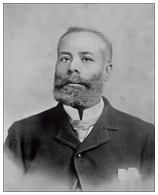 Elijah McCoy
George Washington Carver
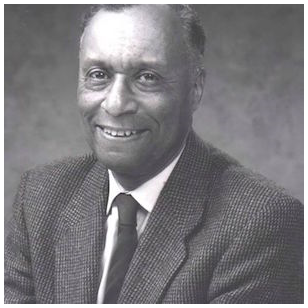 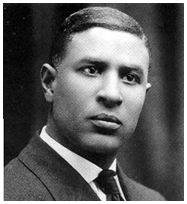 Henry Thomas Sampson
Garrett A. Morgan
© 2022 The Regents of the University of Michigan
[Speaker Notes: C]
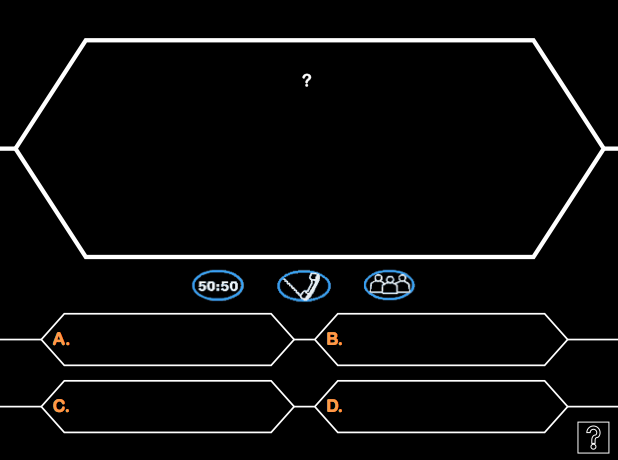 What black inventor and Aerospace engineer invented technology that is now used in cell phones?
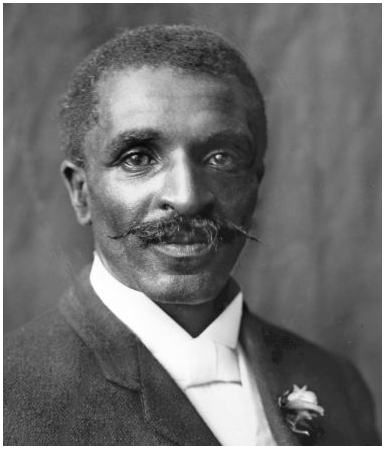 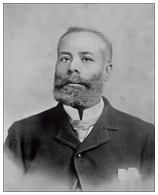 Elijah McCoy
George Washington Carver
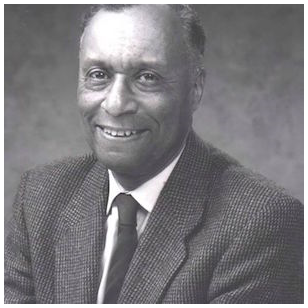 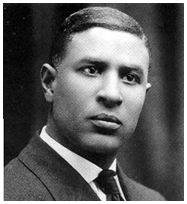 Henry Thomas Sampson
Garrett A. Morgan
© 2022 The Regents of the University of Michigan
[Speaker Notes: C]
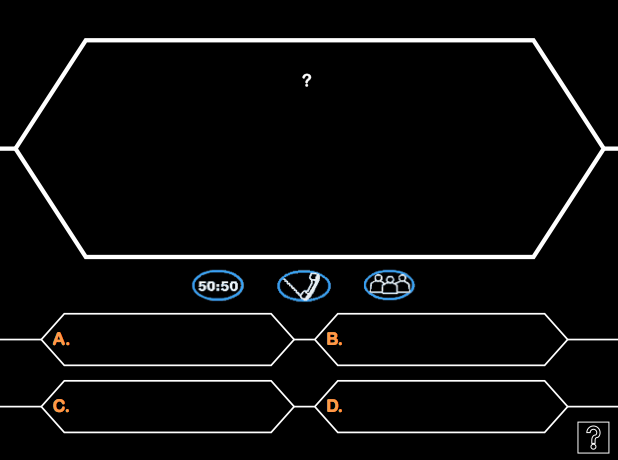 What year was the first iPhone released?
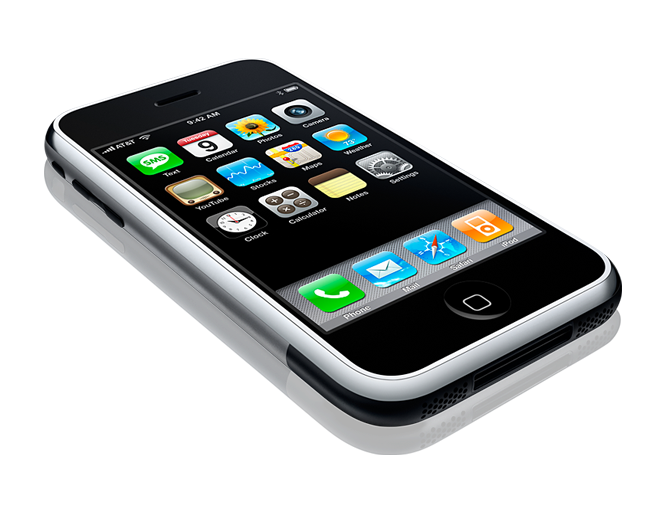 2010
2007
2012
2000
© 2022 The Regents of the University of Michigan
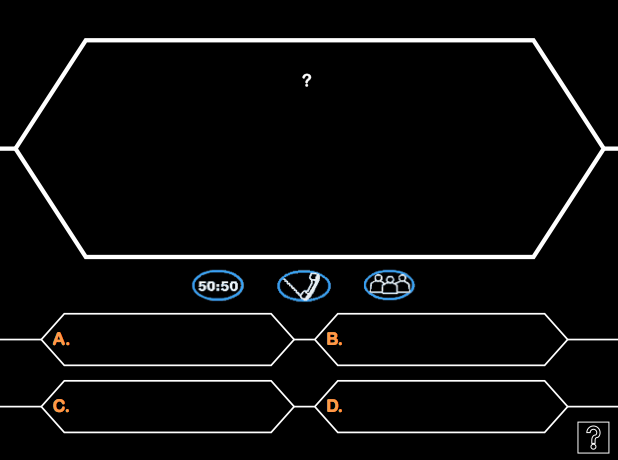 What year was the first iPhone released?
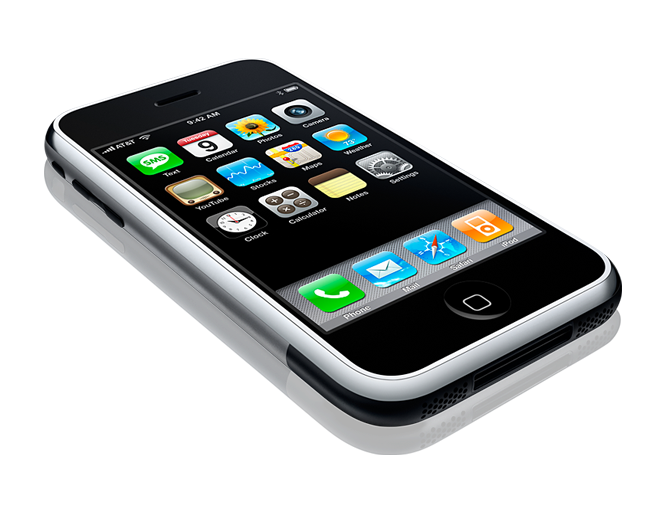 2010
2007
2012
2000
© 2022 The Regents of the University of Michigan
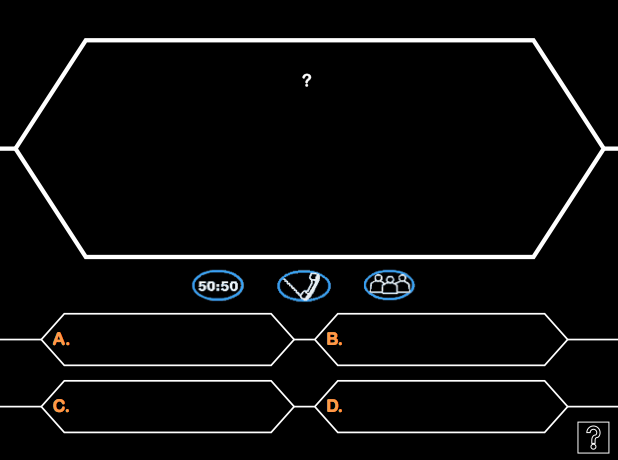 What percentage of teens feel they are addicted to their cell phones?
25%
50%
5%
99%
© 2022 The Regents of the University of Michigan
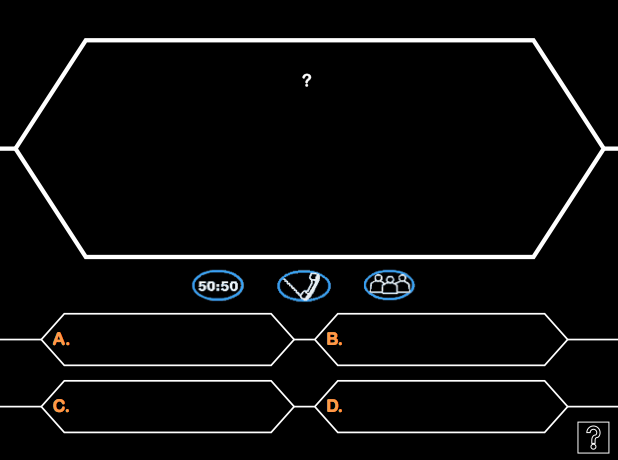 What percentage of teens feel they are addicted to their cell phones?
25%
50%
5%
99%
© 2022 The Regents of the University of Michigan
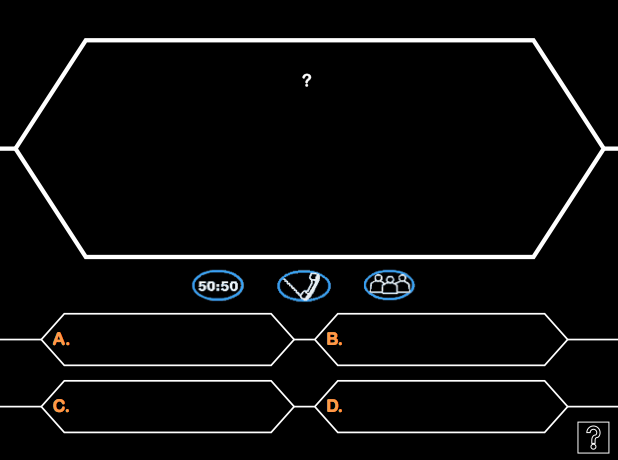 What percentage of parents feel they are addicted to their cell phones?
27%
75%
90%
44%
© 2022 The Regents of the University of Michigan
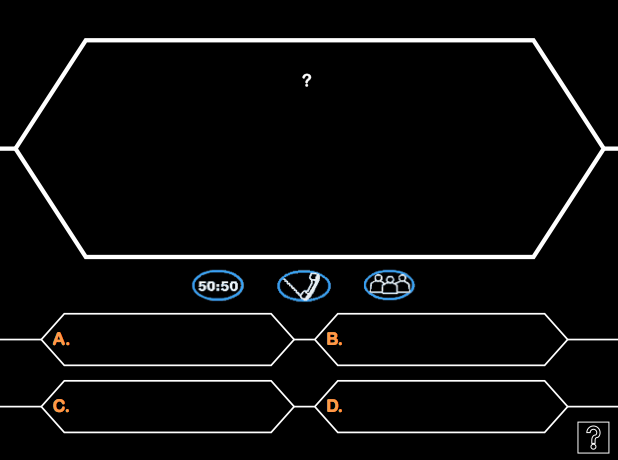 What percentage of parents feel they are addicted to their cell phones?
27%
75%
90%
44%
© 2022 The Regents of the University of Michigan
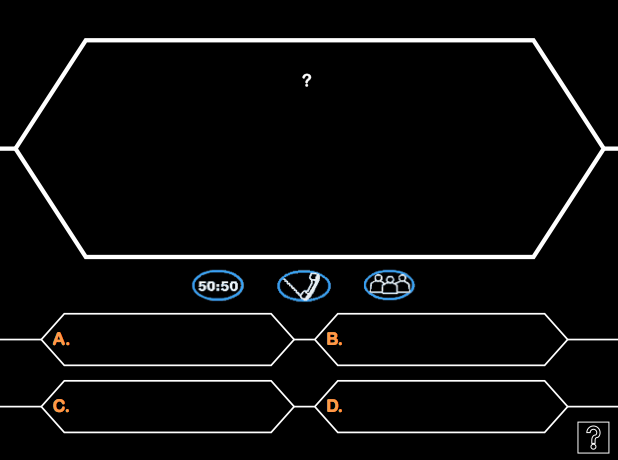 What percentage of teens feel the need to immediately respond to texts, social networking messages, and other notifications?
72%
82%
52%
22%
© 2022 The Regents of the University of Michigan
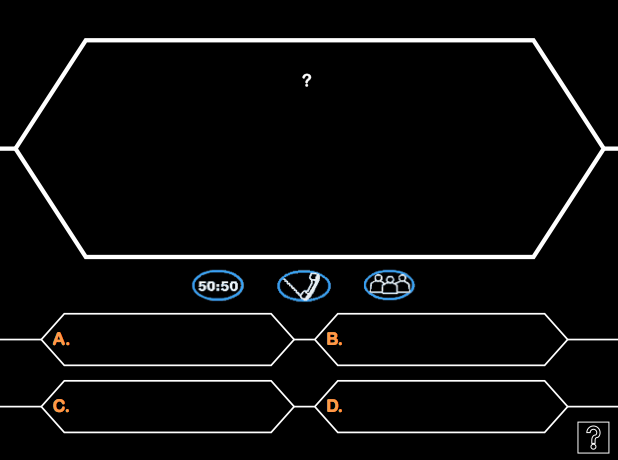 What percentage of teens feel the need to immediately respond to texts, social networking messages, and other notifications?
72%
82%
52%
22%
© 2022 The Regents of the University of Michigan
References
http://www.computerhope.com/issues/ch000984.htm
© 2022 The Regents of the University of Michigan